Kimia Dasar –Konfigurasi Elektron
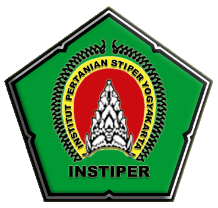 Fakultas Teknologi Pertanian
Instiper Jogjakarta
Mohammad Prasanto Bimantio, S.T., M.Eng.
Nomor Atom, Nomor Massa, dan Isotop
Nomor Atom, Nomor Massa, dan Isotop
PADA ATOM BERMUATAN NETRAL
Nomor Atom, Nomor Massa, dan Isotop
PADA ATOM BERMUATAN NETRAL
[Speaker Notes: Flourine nomor atom 9, proton 9, electron 9. vice versa]
Nomor Atom, Nomor Massa, dan Isotop
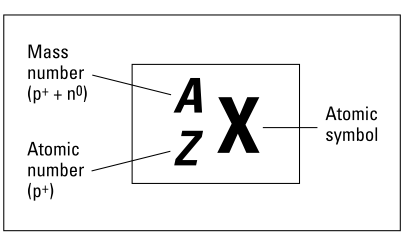 [Speaker Notes: Neutron = massa-proton]
Nomor Atom, Nomor Massa, dan Isotop
Isotop: Kondisi dimana dua atom memiliki jumlah proton dan electron yang sama, namun memiliki jumlah neutron yang berbeda
Contoh atom Hidrogen  nomor atom 1  jumlah proton 1 dan jumlah neutron 0
Namun 1 dari 6000 atom hydrogen di alam ada yang memiliki neutron  isotop
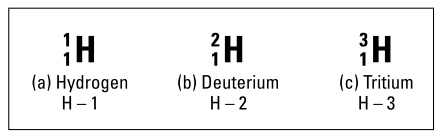 Nomor massadi tabel periodic berdasar pada nilai rerata massa dari atom dan isotopnya di alam  nomor massa hydrogen 1.0079 amu
[Speaker Notes: Isotop dasar ilmu radioaktif atau nuklir, sumber pacaran radiasi]
Teori Atom Bohr
Melakukan eksperimen pada atom hydrogen
Bahwa 1 electron pada hydrogen bergerak mengelilingi inti melalui lintasan lingkaran berjari-jari r
Pilihan lintasan bergantung pada momentum sudut (mvr)
Untuk berpindah lintasan, electron harus menyerap atau melepaskan energinya
Bagaimana bila terdapat banyak electron dalam atom tersebut?
Apakah selalu terjadi perpindahan electron?
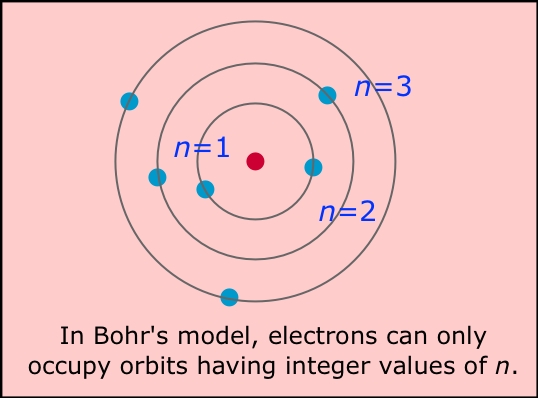 Prinsip Kebolehjadian Heisenberg
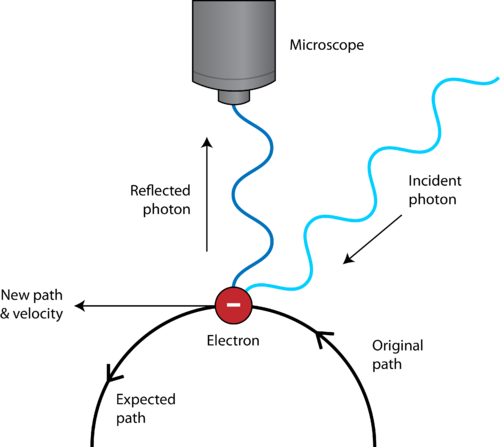 “It is imposible to know both the position and momentum of an object precisely at any given instant in time.”
Teori Bohr & Heisenberg terlalu mengacu pada perhitungan posisi electron yang presisi.
Teori Bohr & Heisenberg ini saling bertolak belakang.
Lintasan vs Kebolehjadian
[Speaker Notes: Elektron bergerak sangat cepat, kita hanya melihat refleksinya]
Teori Atom Schrodinger
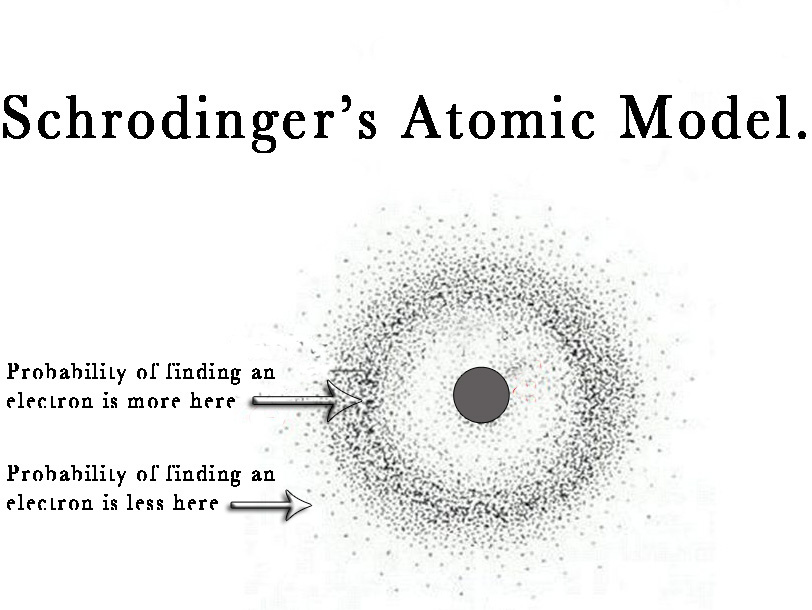 Menyelesaikan permasalahan  pada teori atom Bohr & Heisenberg
Kedudukan electron dalam atom dapat diterangkan dengan persamaan fungsi gelombang.
Energi total, energi potensial, dan massa sebagai fungsi posisi electron dalam tiga dimensi.
Disempurnakan dalam bentuk bilangan kuantum
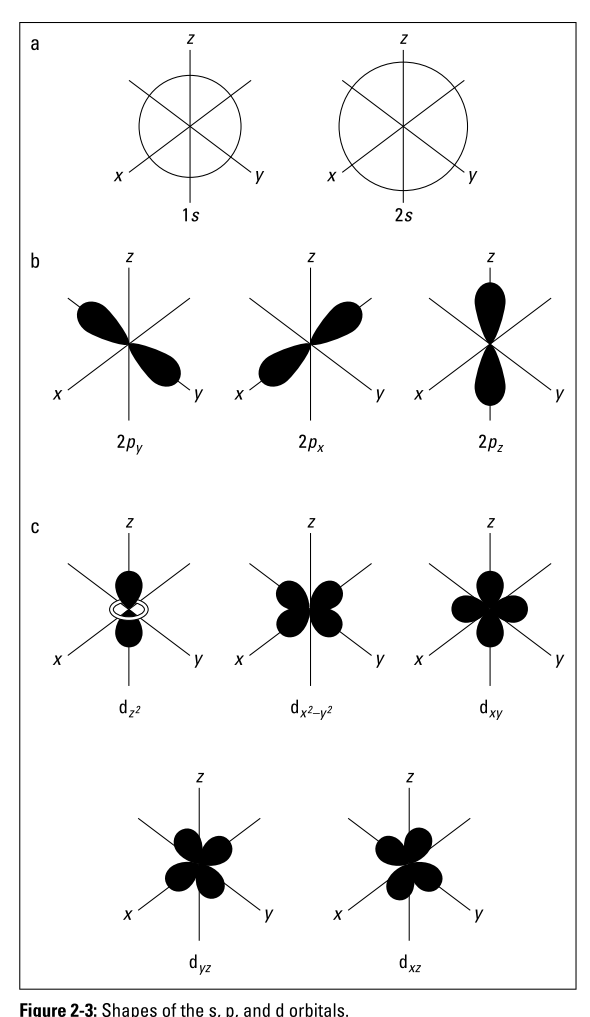 [Speaker Notes: Bohr posisi, lintasan, tiga dimensi, diproyeksi menjadi orbital]
Bilangan Kuantum (1)
Karena posisi electron tidak dapat dipastikan (uncertain), maka dikembangkan konsep orbitals (electron cloud).
Orbital merepresentasikan peluang keberadaan electron pada area orbital tersebut.
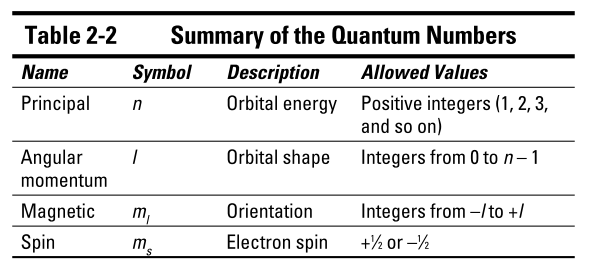 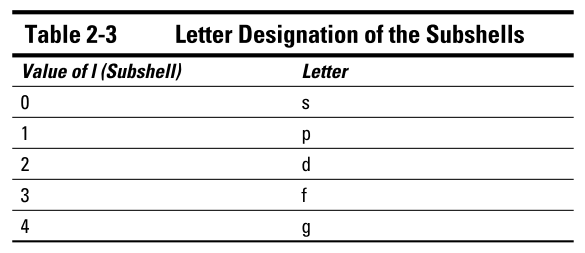 Bilangan Kuantum (2)
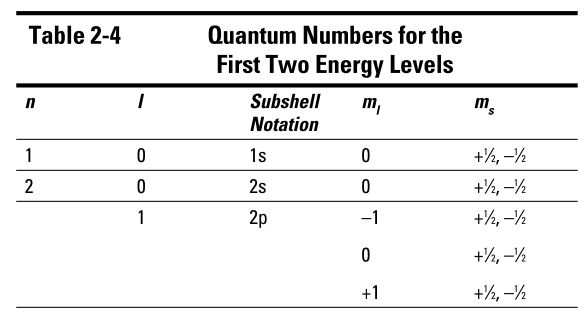 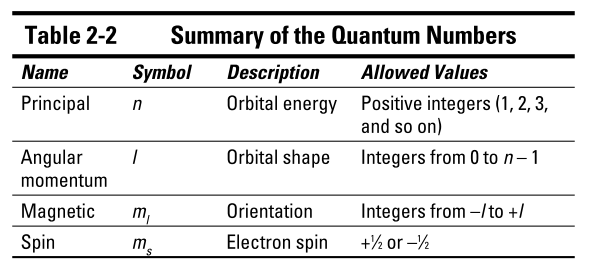 Energy Level Diagram
Contoh untuk atom 8O
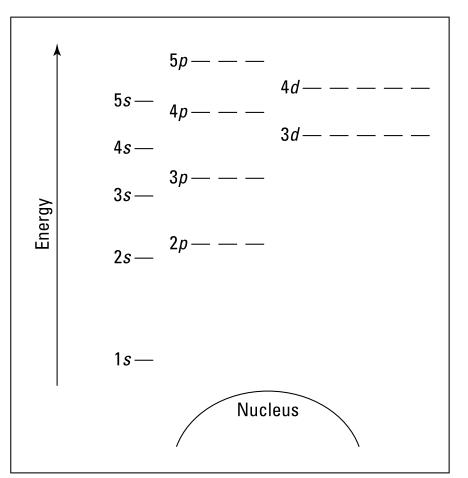 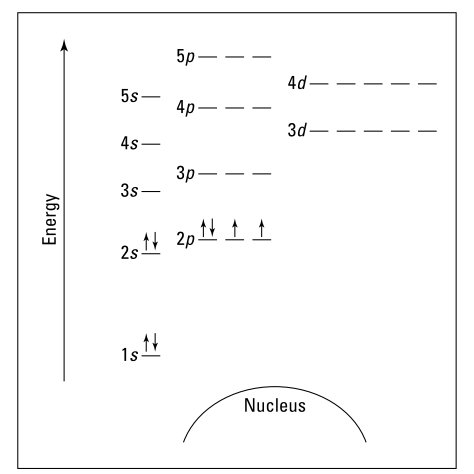 Konfigurasi Elektron
8Oksigen: 1s2 2s2 2p4
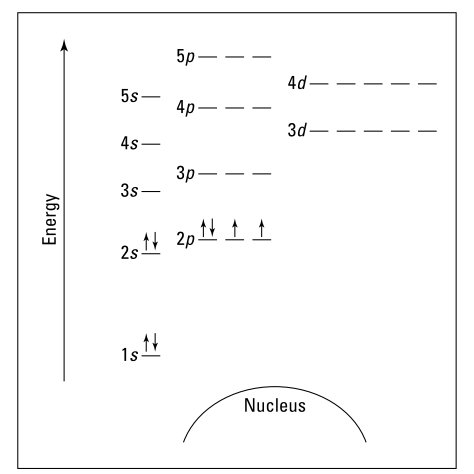 Tidak boleh ada electron dalam 1 atom yang memiliki 4 bilangan kuantum yang sama
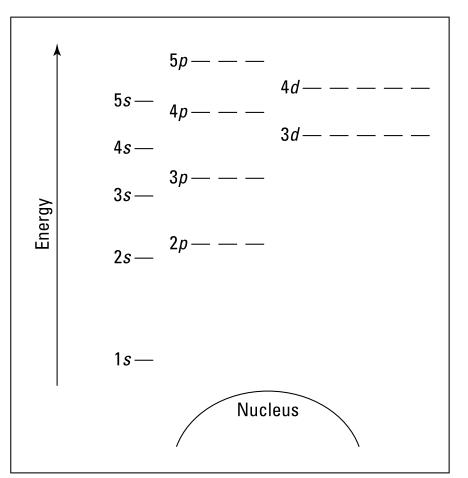 Mengapa energy pada subkulit 4s < 3d ?
Terima KasihMuhammad Prasanto Bimantio, S.T., M.Eng.bimantiomp@instiperjogja.ac.id+62 857 5164 2211
Insert Image